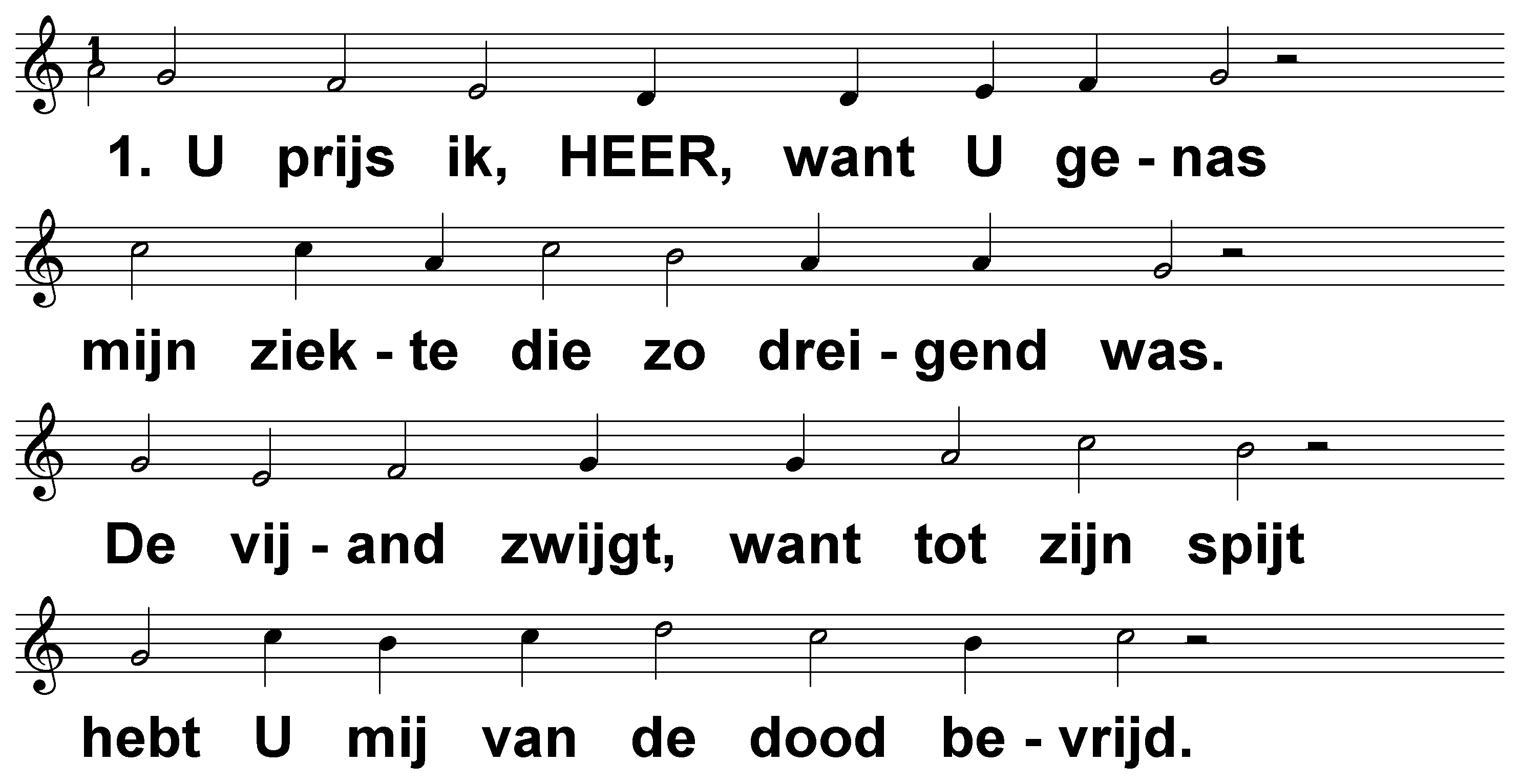 Psalm 30 (DNP) 	t. A.J. Molenaar; m. Genève 1551
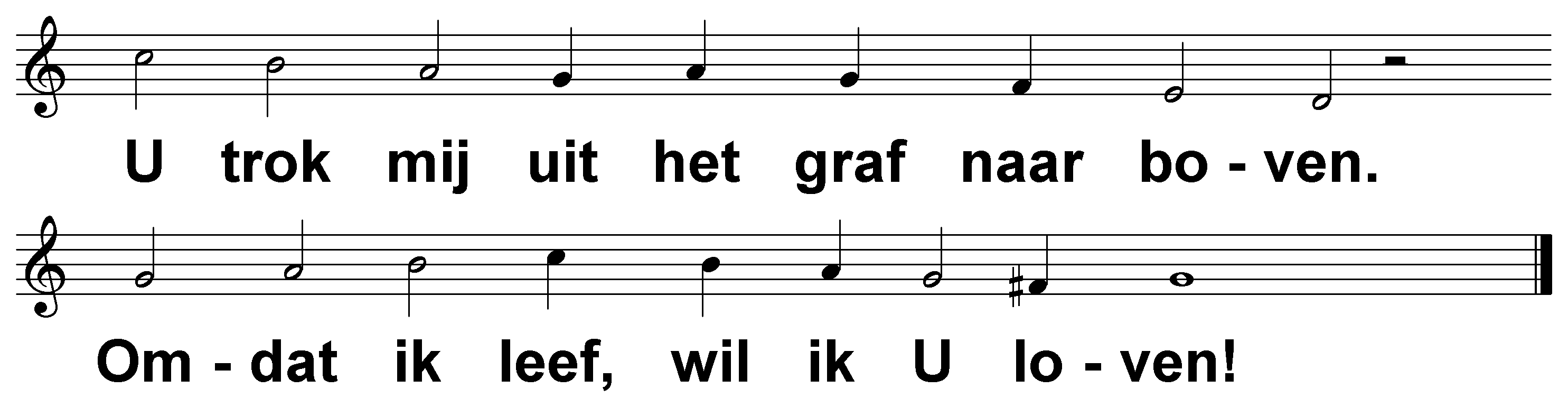 Psalm 30 (DNP) 	t. A.J. Molenaar; m. Genève 1551
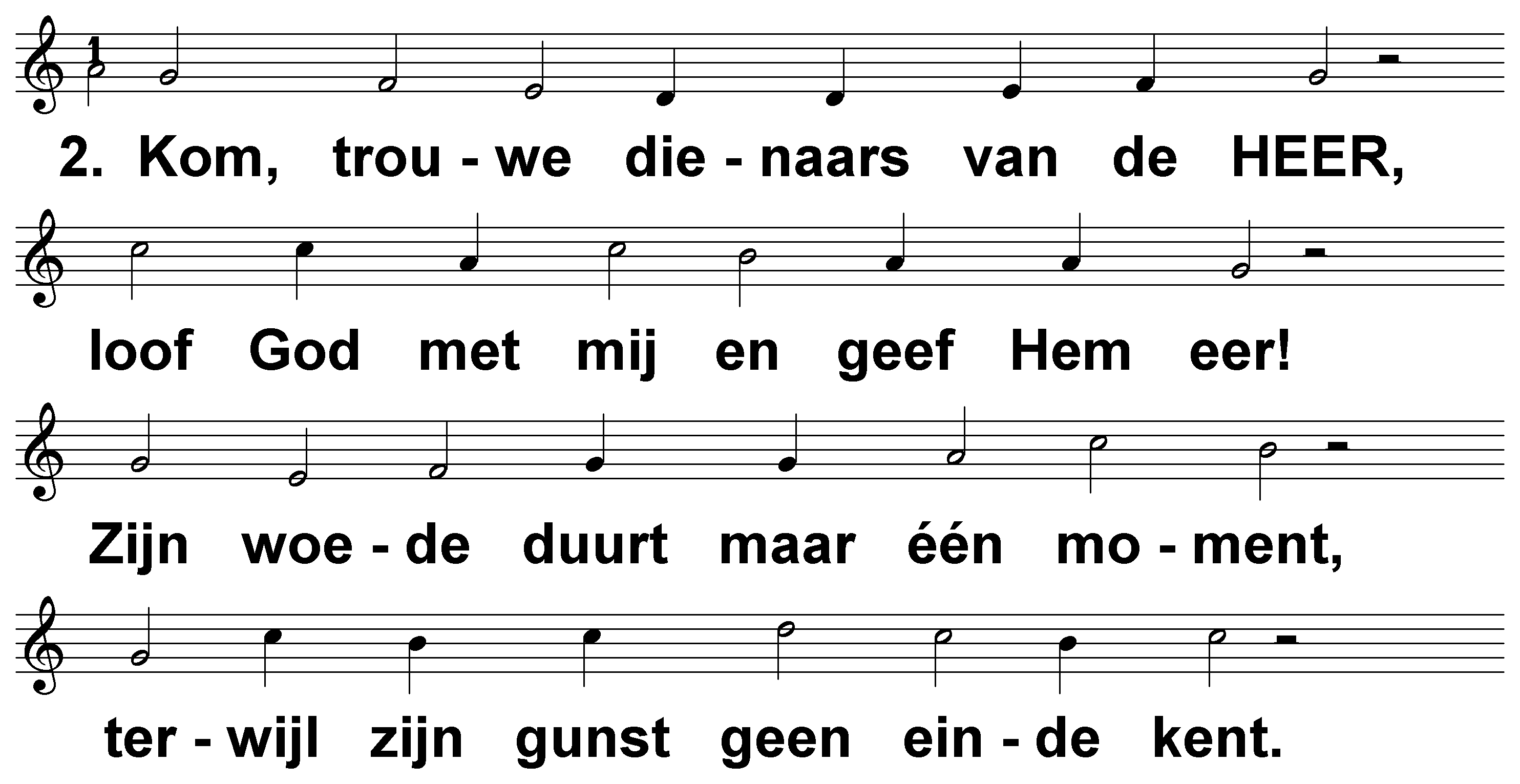 Psalm 30 (DNP) 	t. A.J. Molenaar; m. Genève 1551
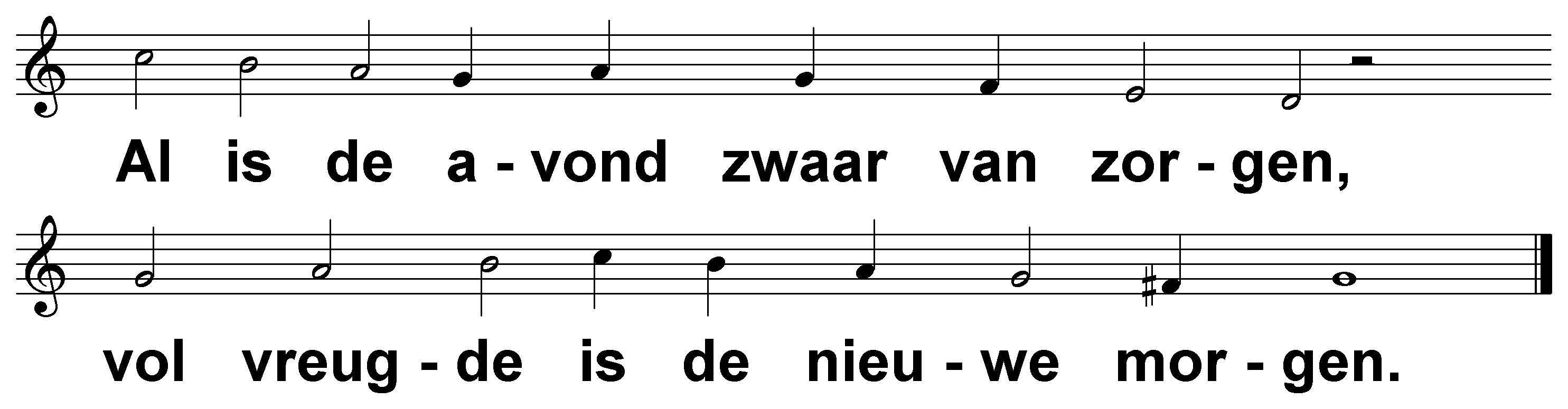 Psalm 30 (DNP) 	t. A.J. Molenaar; m. Genève 1551
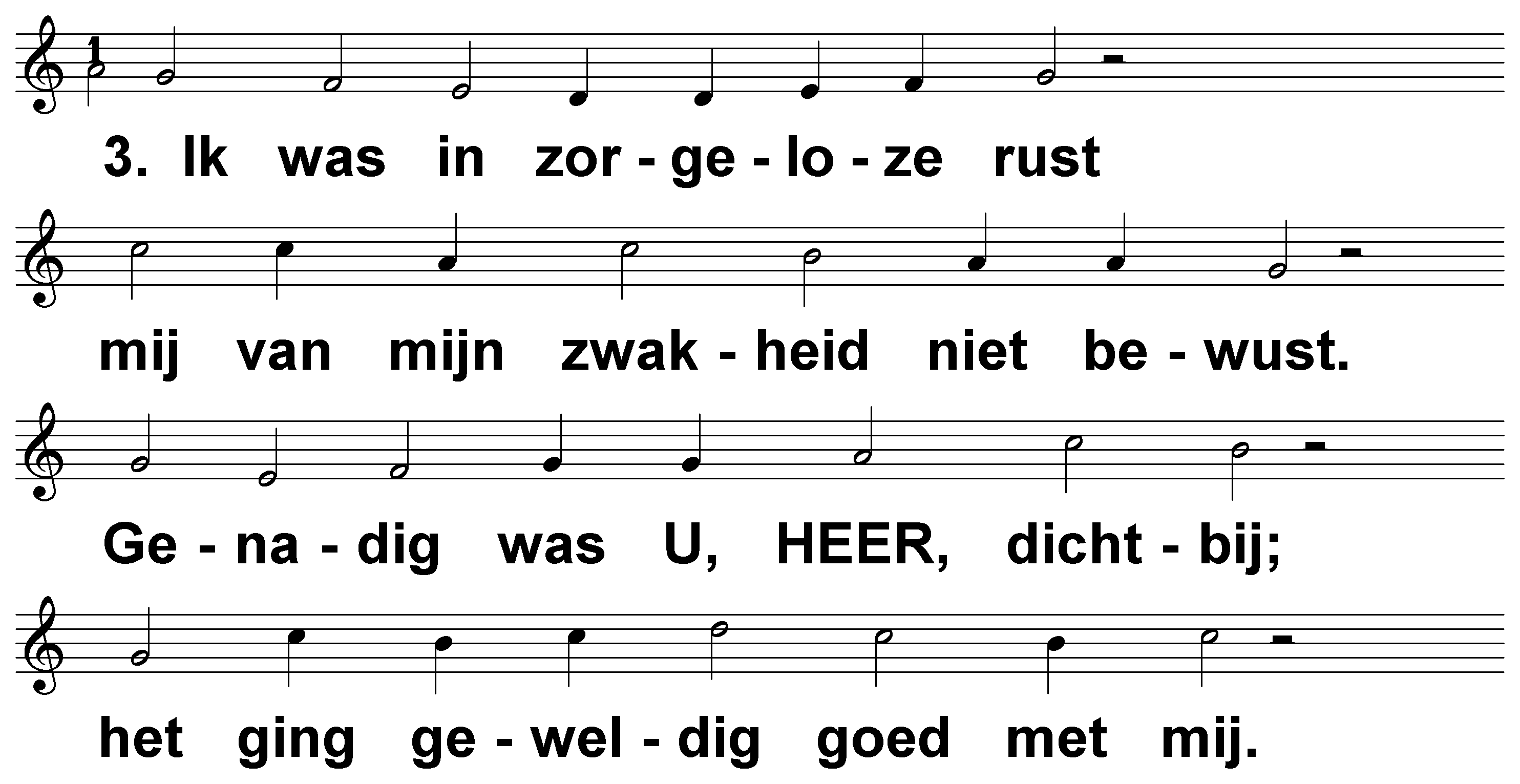 Psalm 30 (DNP) 	t. A.J. Molenaar; m. Genève 1551
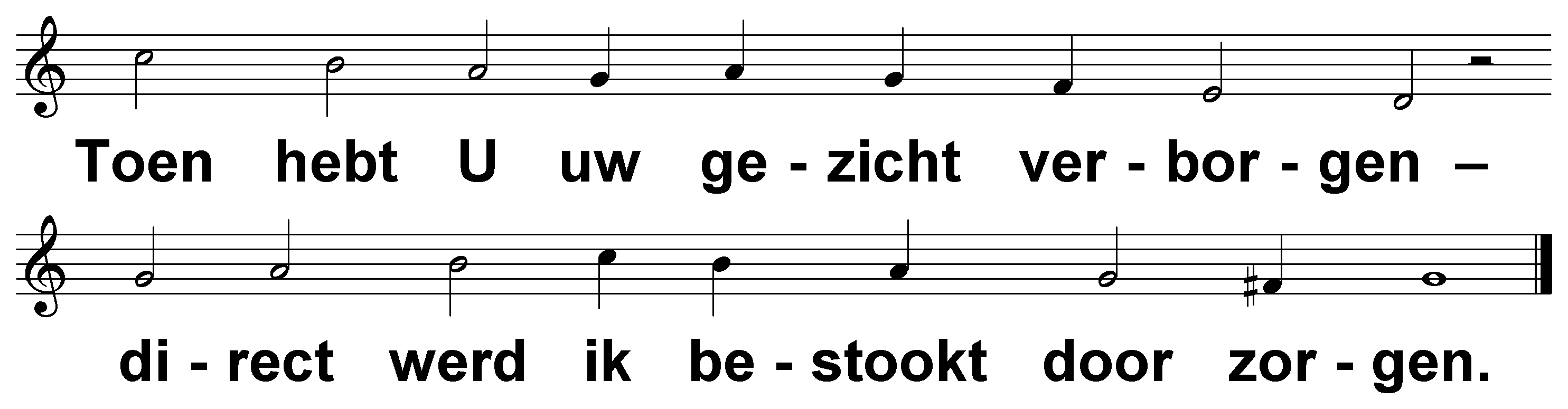 Psalm 30 (DNP) 	t. A.J. Molenaar; m. Genève 1551
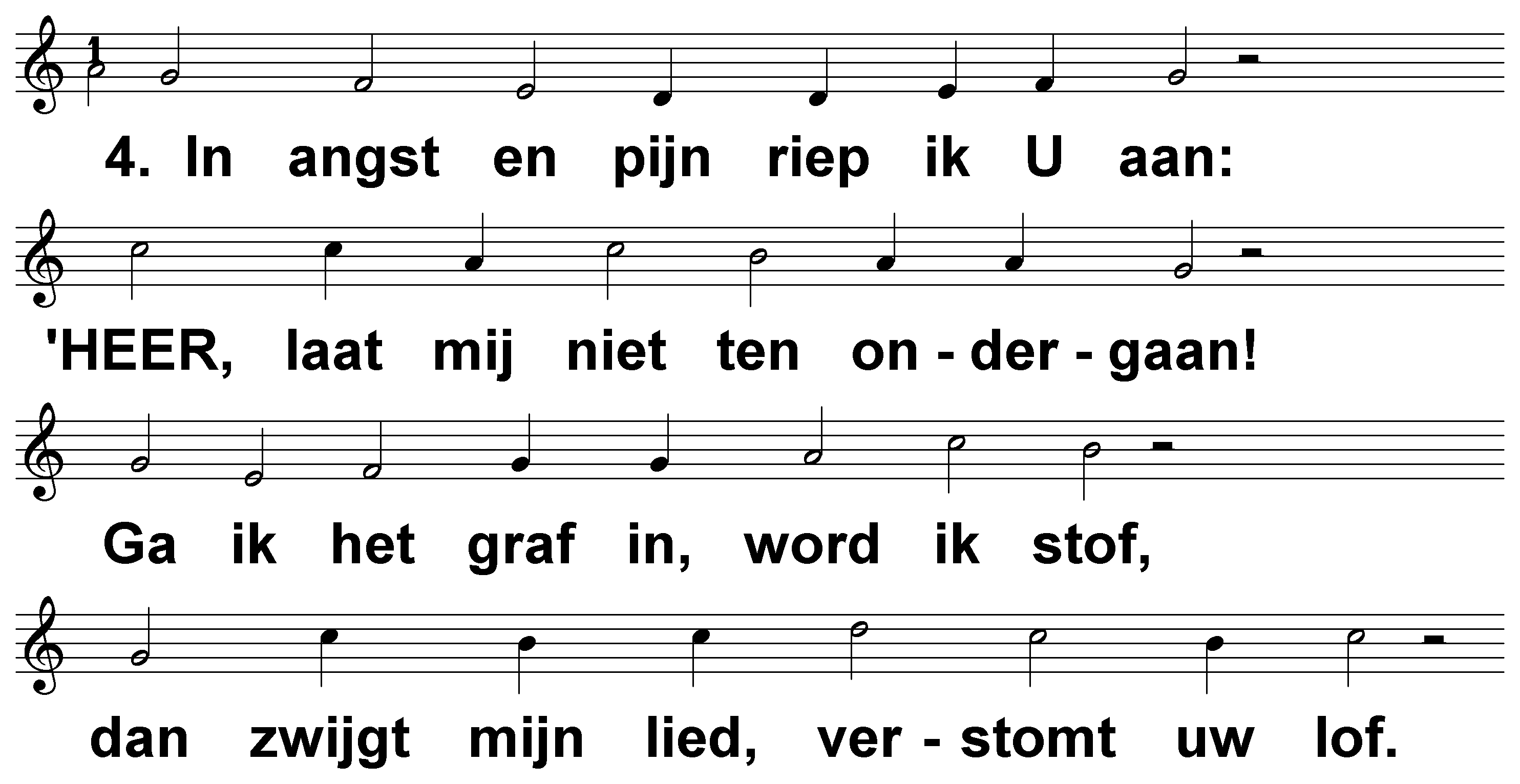 Psalm 30 (DNP) 	t. A.J. Molenaar; m. Genève 1551
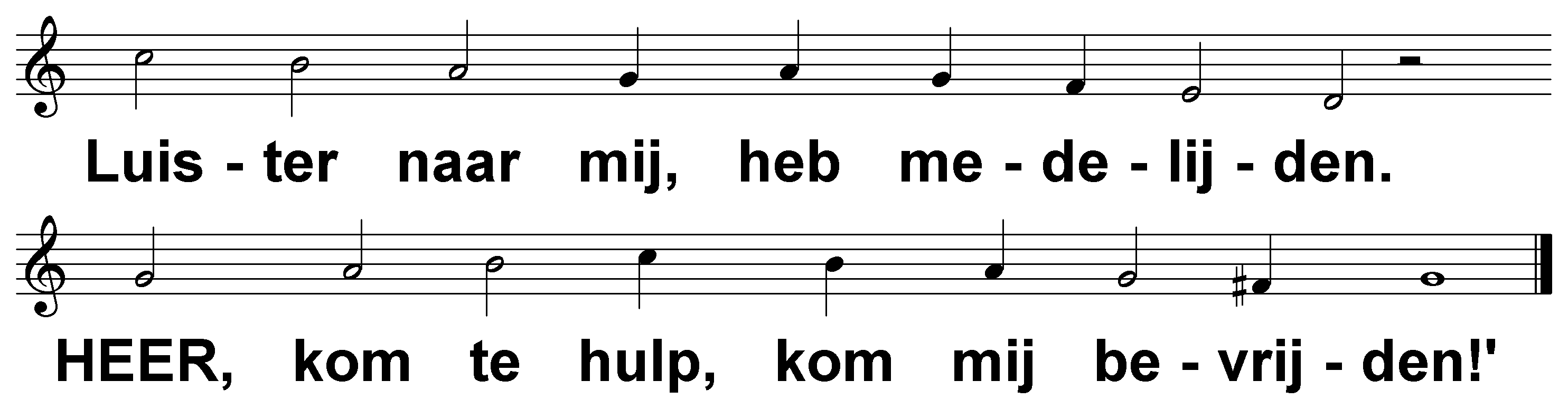 Psalm 30 (DNP) 	t. A.J. Molenaar; m. Genève 1551
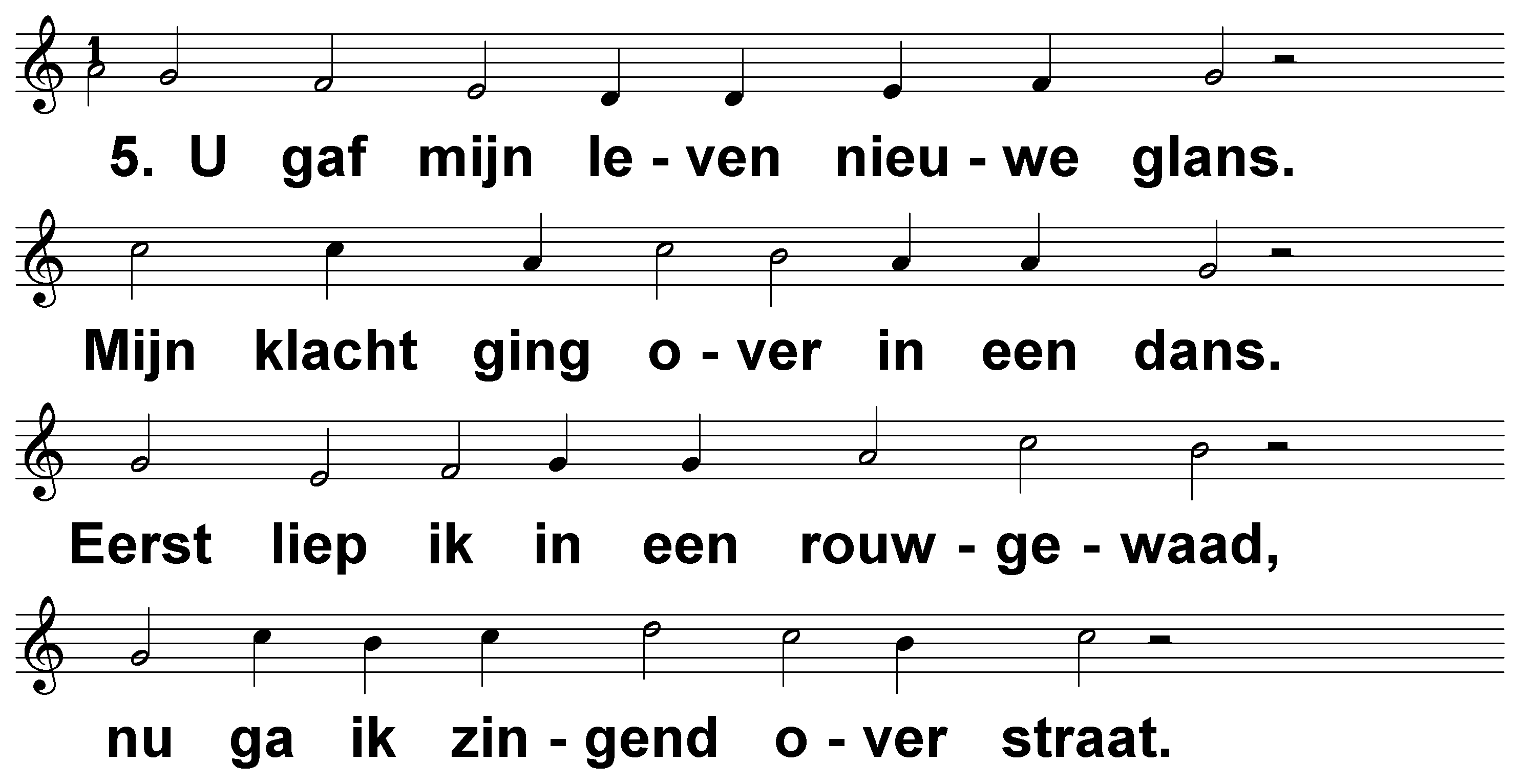 Psalm 30 (DNP) 	t. A.J. Molenaar; m. Genève 1551
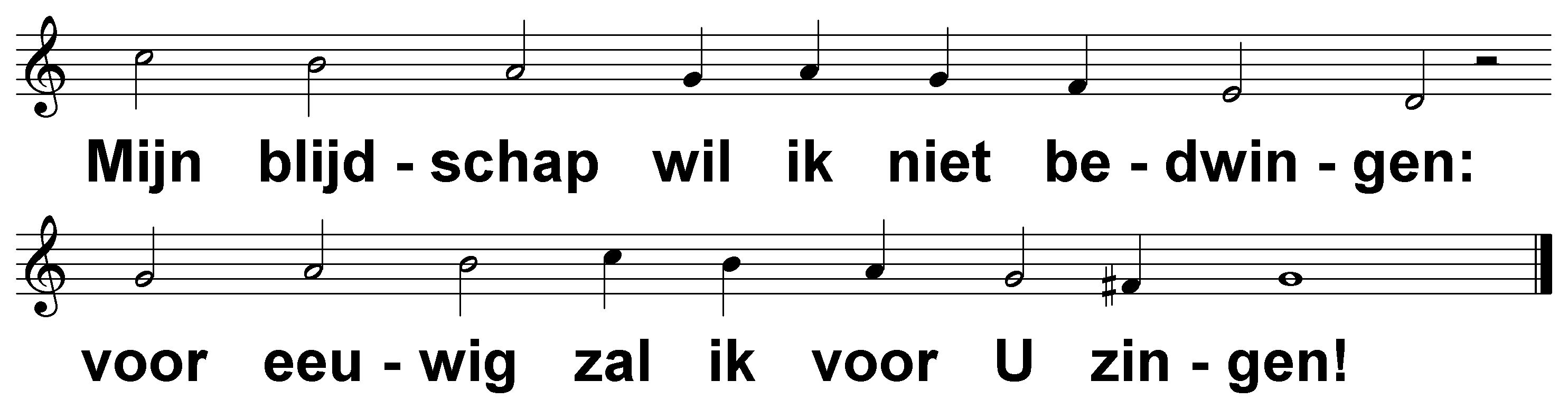 Psalm 30 (DNP) 	t. A.J. Molenaar; m. Genève 1551